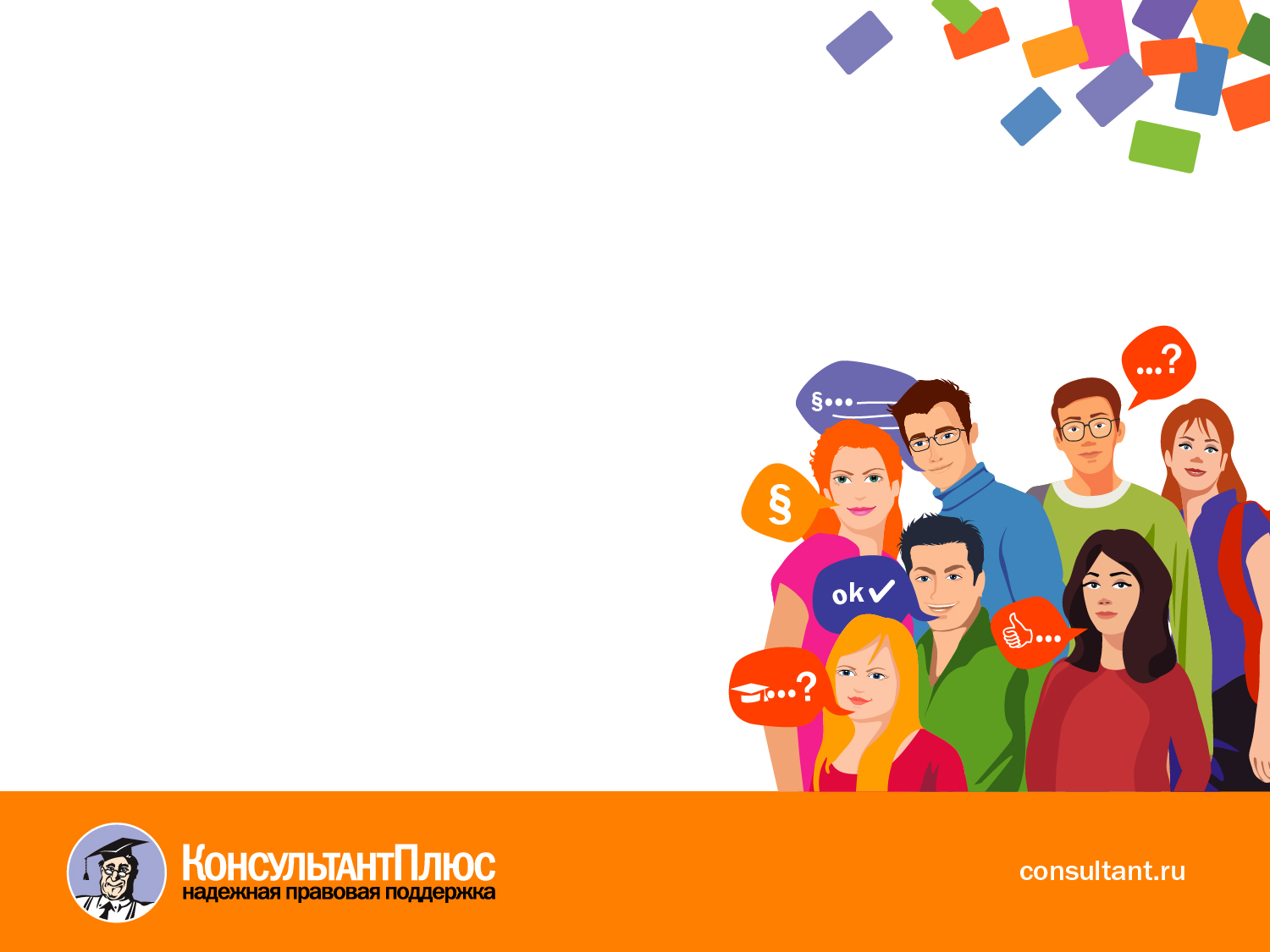 Новая онлайн-версия
КонсультантПлюс: Студент
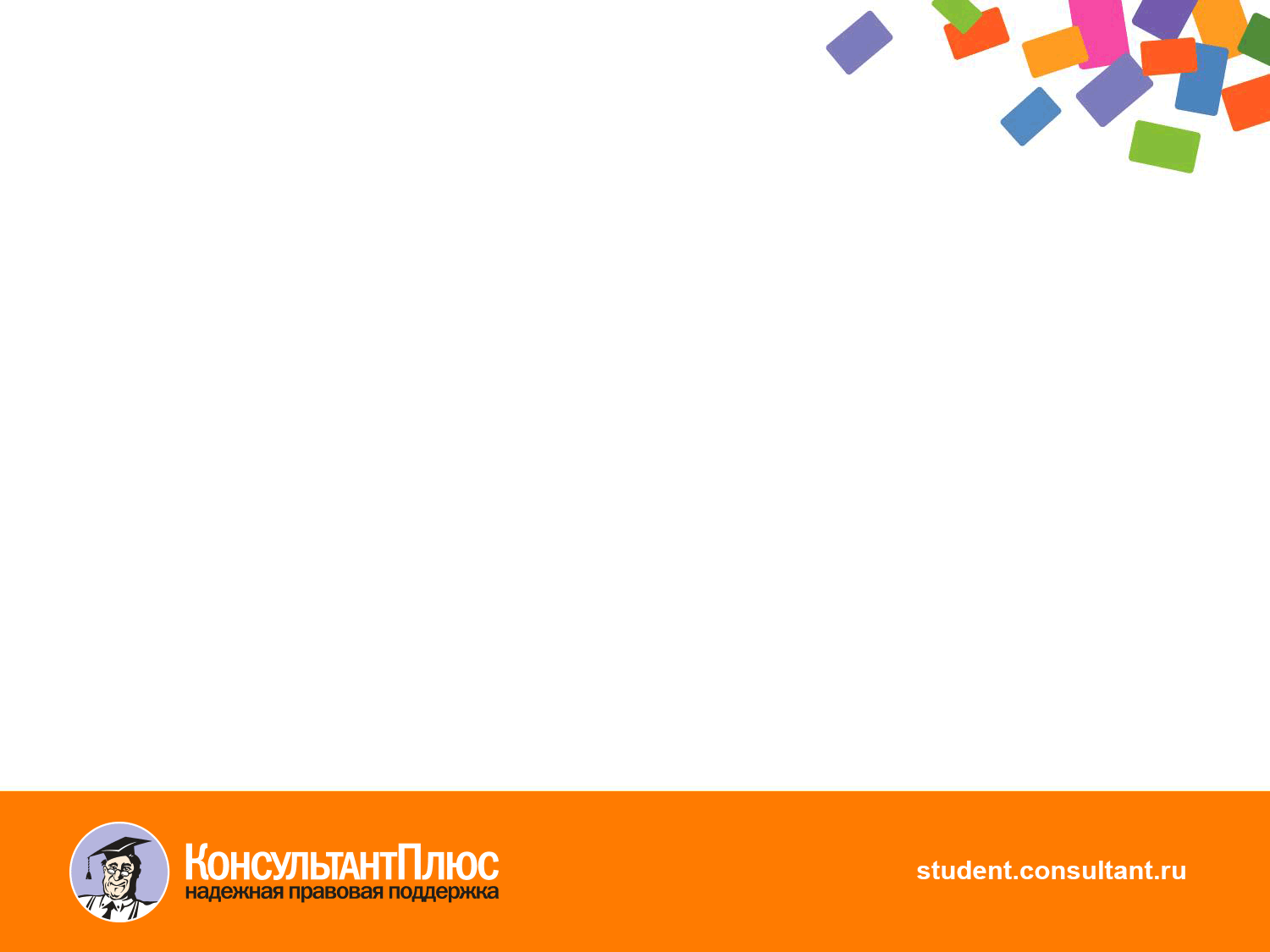 КонсультантПлюс: Студент
новая онлайн-версия системы для студентов вузов
все, что нужно для успешной учебы и сдачи сессии
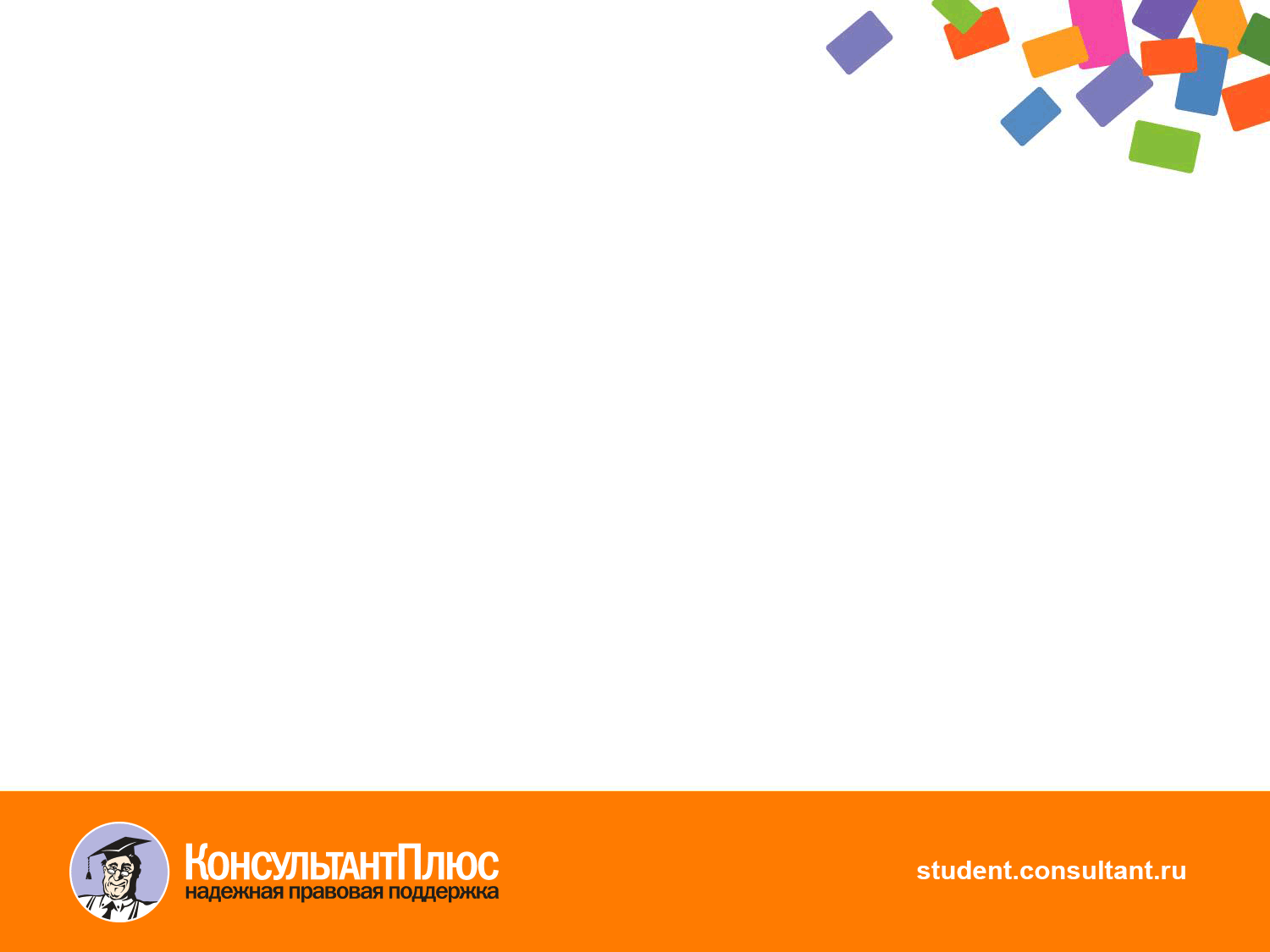 В системе вы найдете
правовые акты
учебники и комментарии
материалы судебной практики
финансовые консультации
материалы Путеводителей КонсультантПлюс
публикации в бухгалтерской и юридической прессе
материалы электронного журнала «Азбука права»
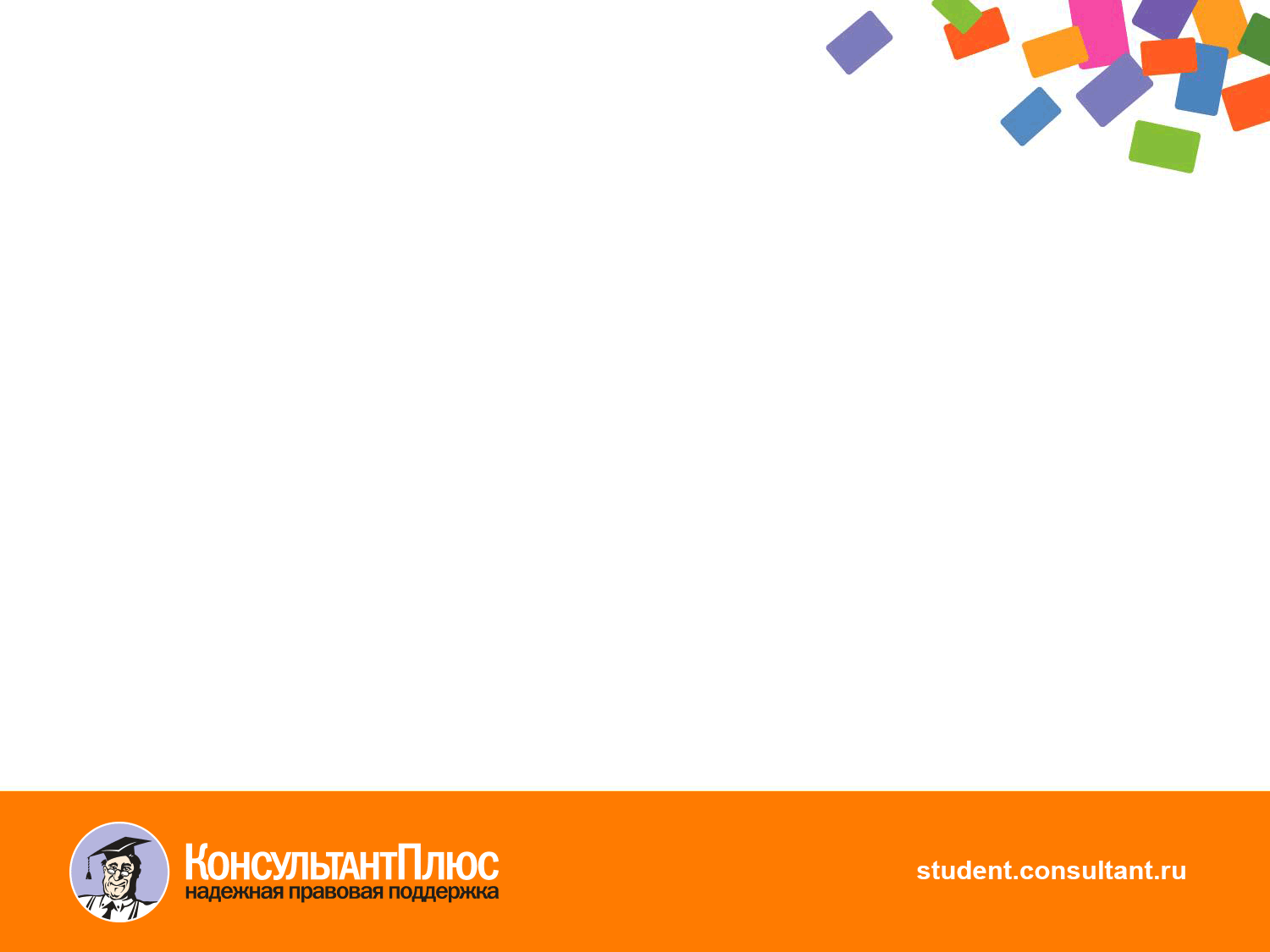 Как получить доступ?
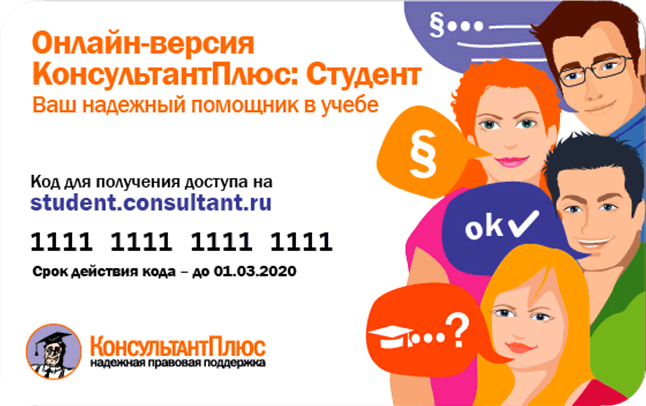 Забери свою карту с кодом:
в вузе
в региональном информационном центре КонсультантПлюс своего города
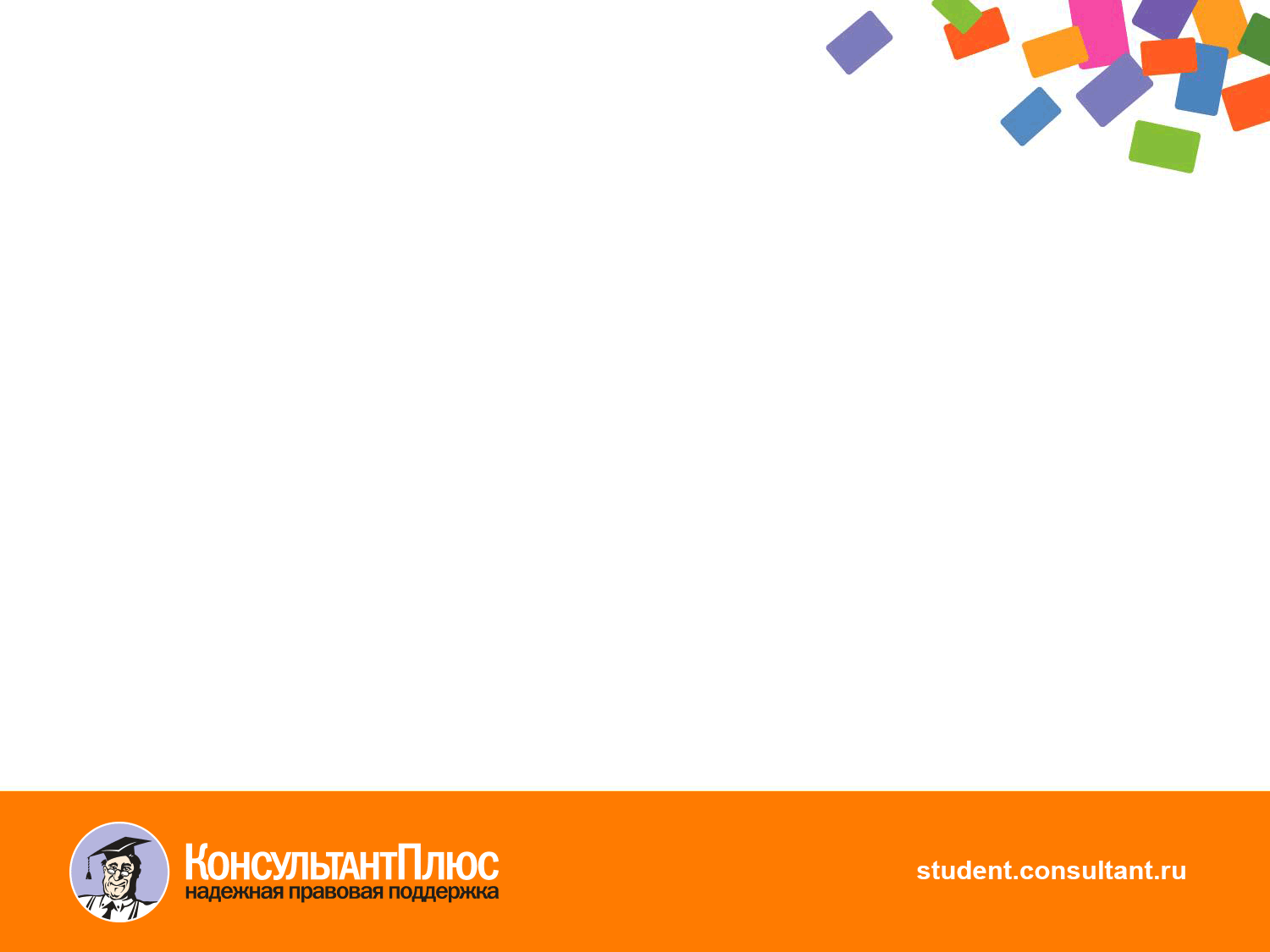 Как получить доступ?
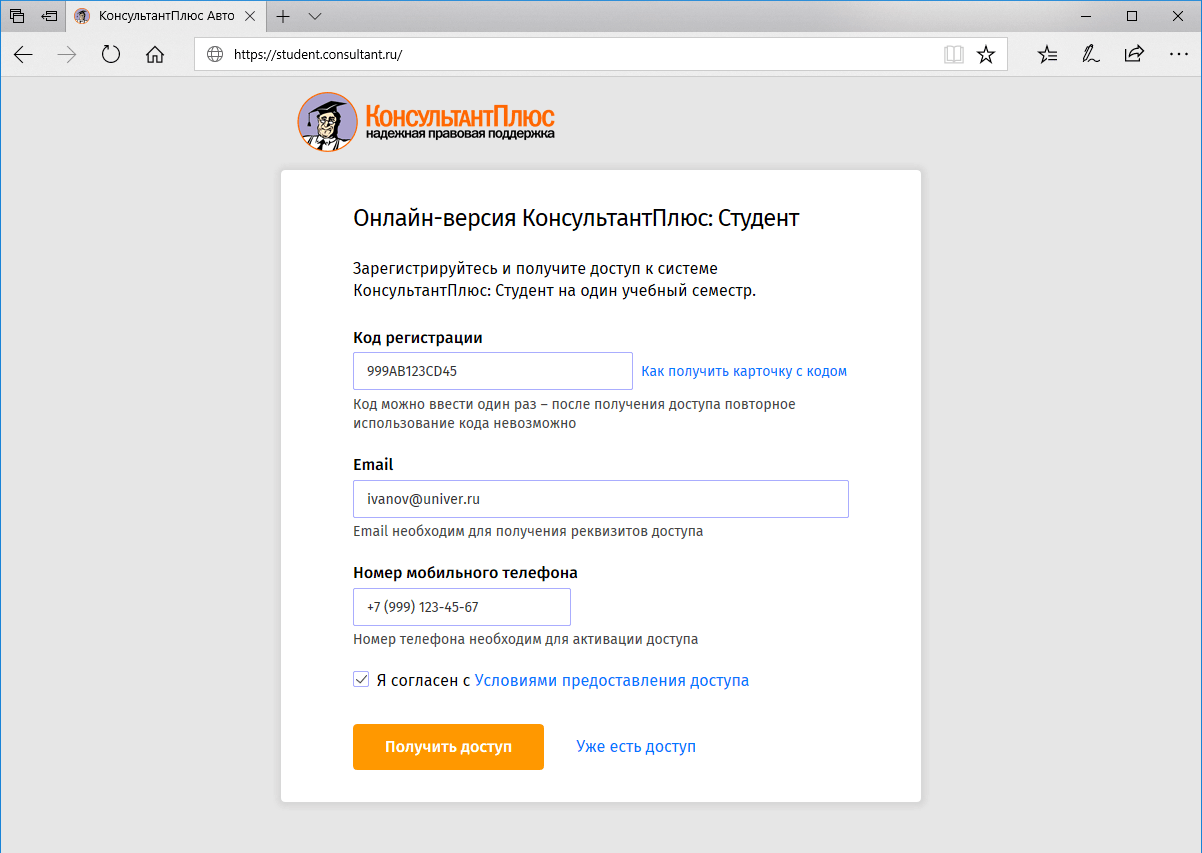 Зарегистрируйся – это просто!
На student.consultant.ru введи:
код с карточки
email
номер телефона
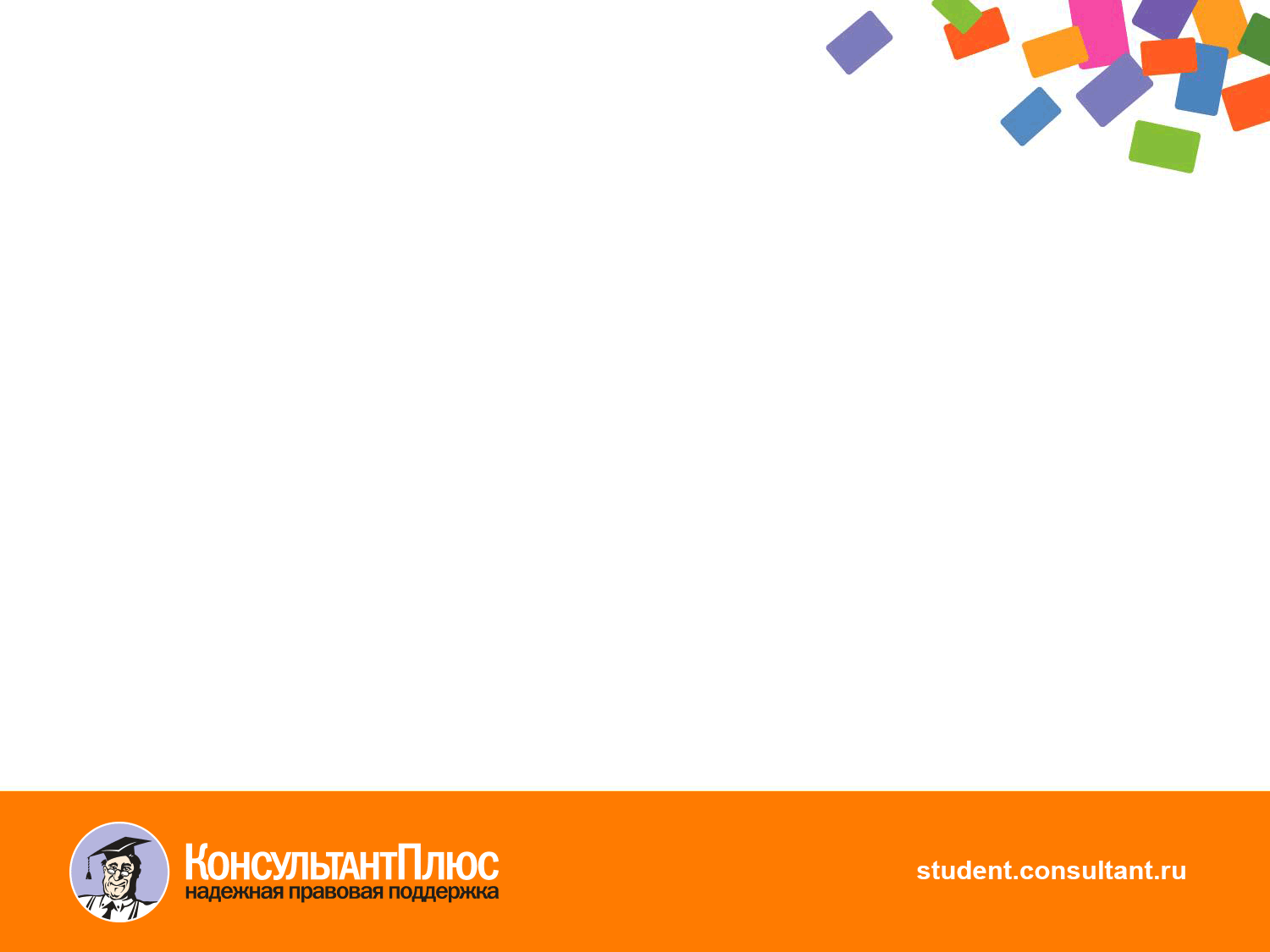 Как получить доступ?
Логин и пароль придут в СМС и по email:
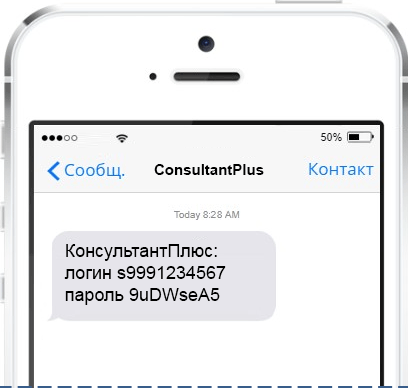 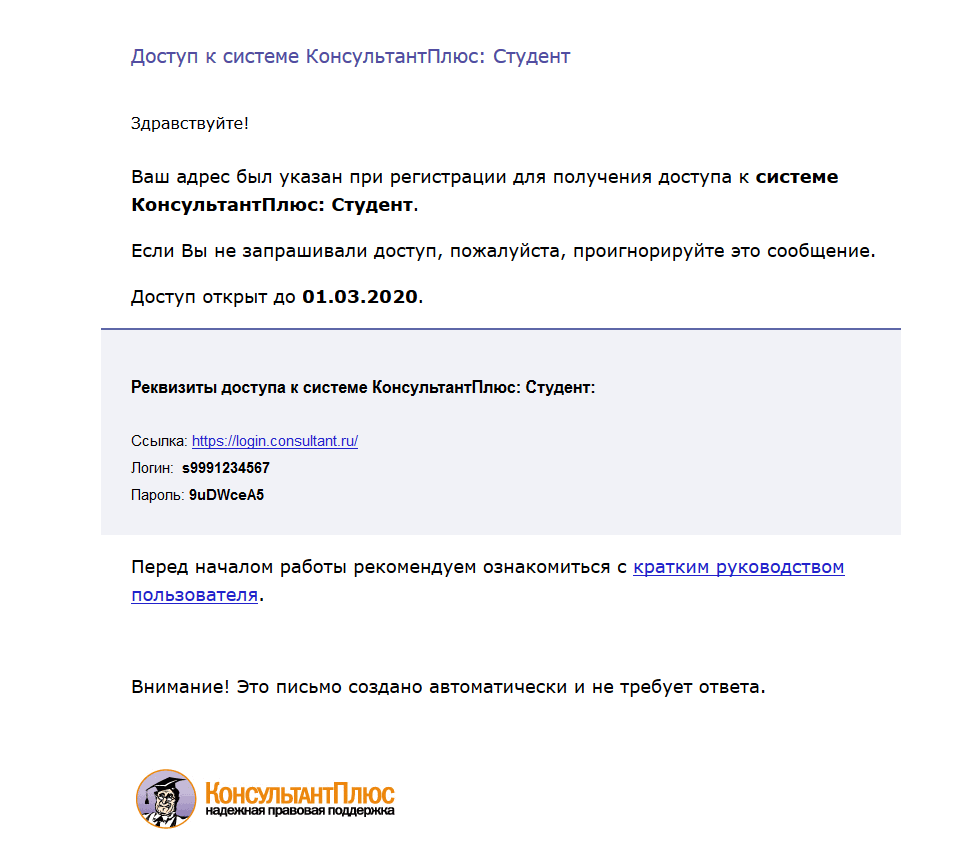 Не забудь надежно
сохранить эти данные
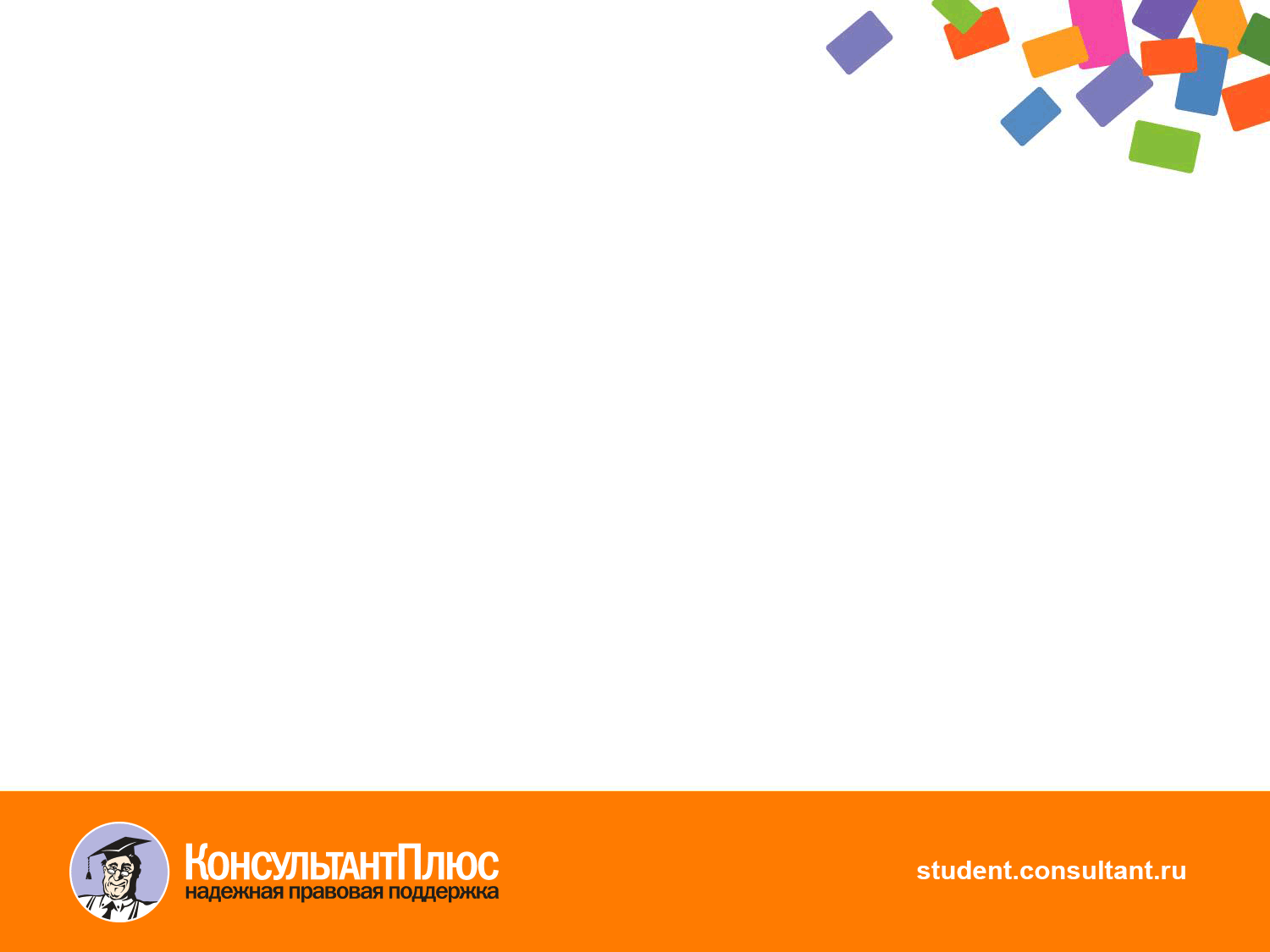 Ввод логина/пароля на сайте
www.consultant.ru
Выбери любой вход и введи логин/пароль
Кнопка «Вход в систему»
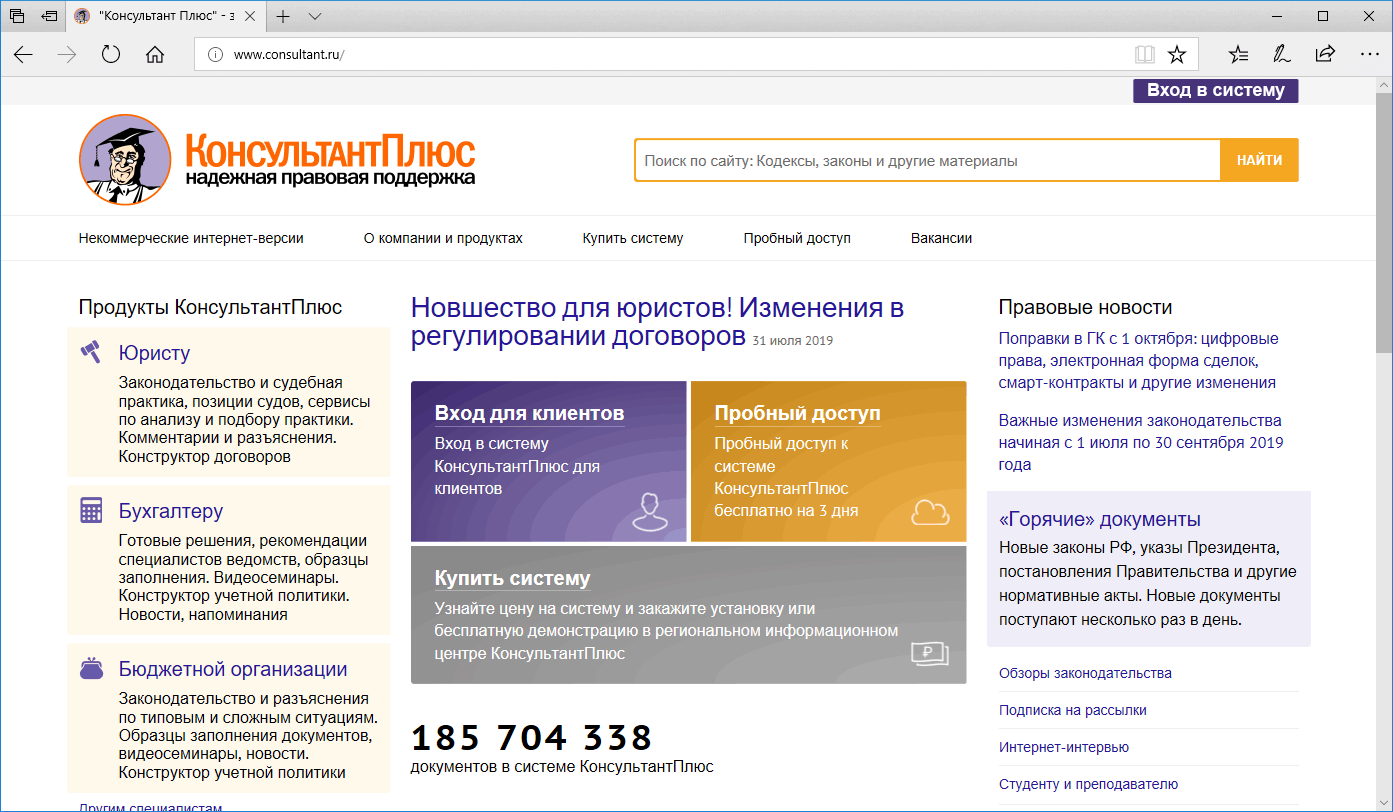 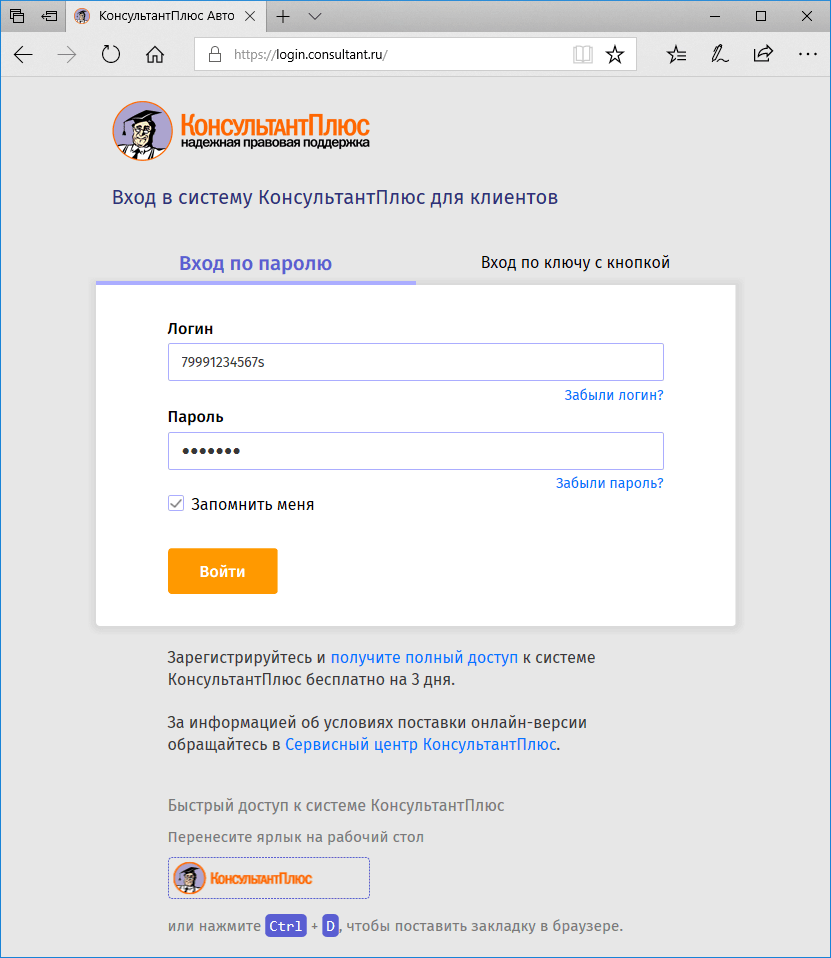 Баннер «Вход для клиентов»
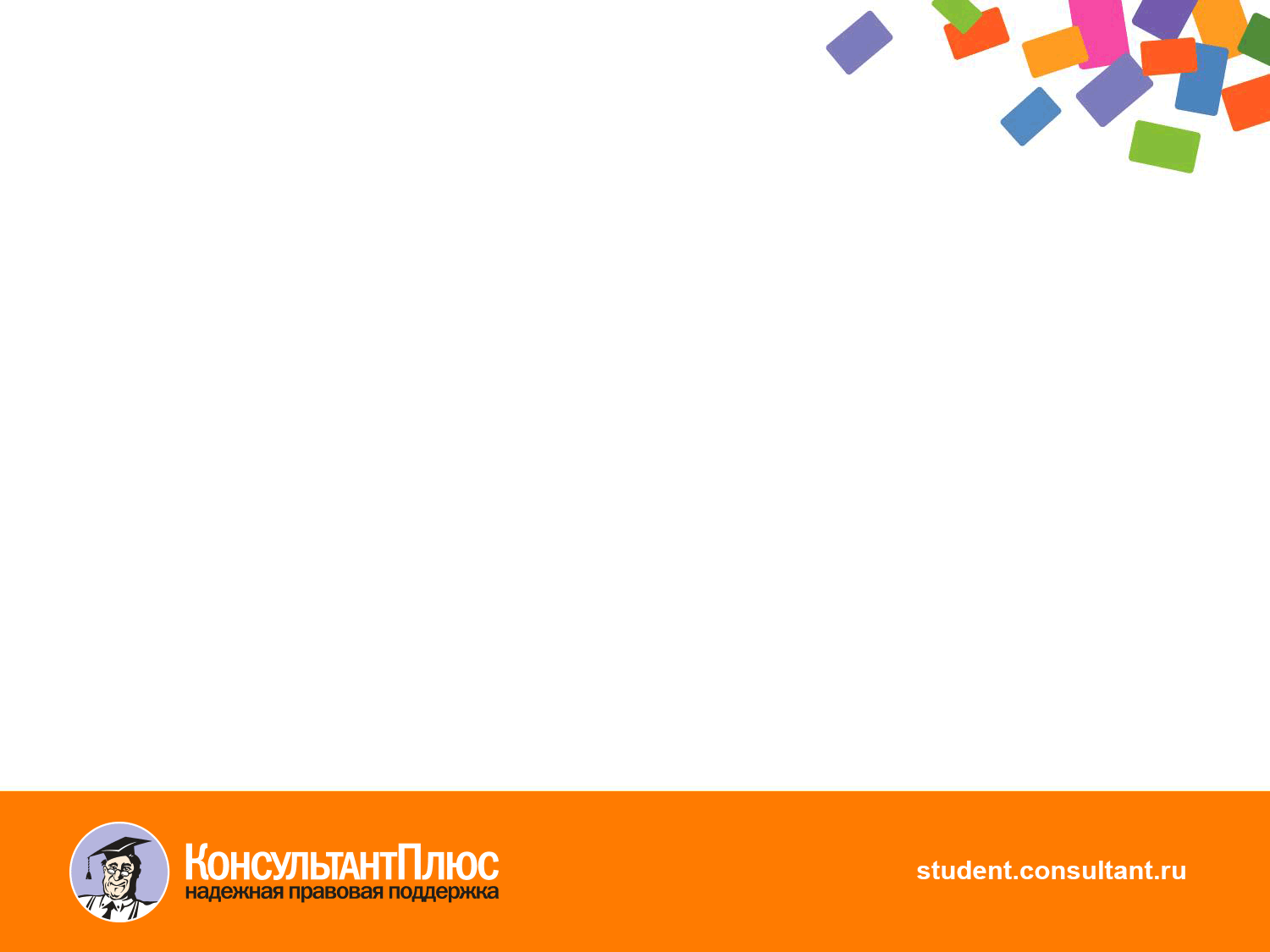 Система готова к работе!
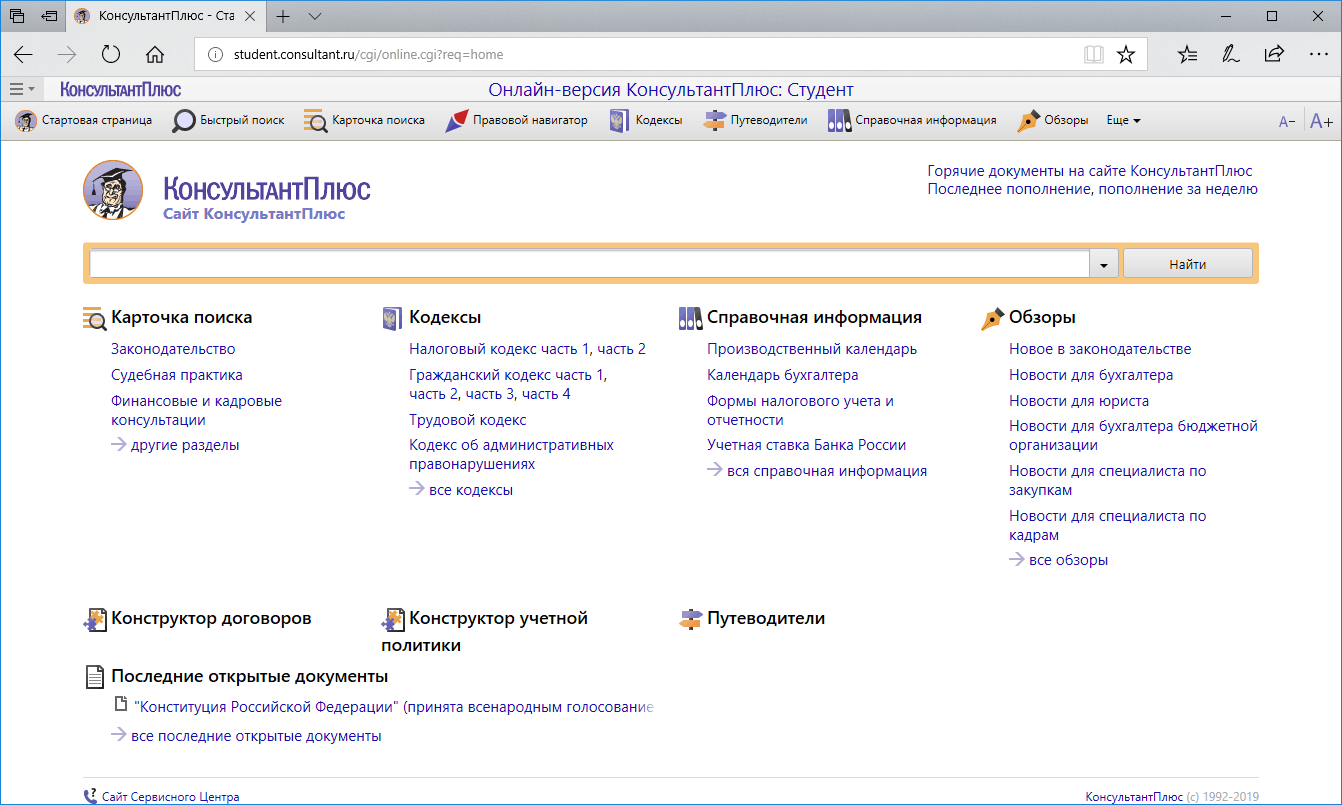 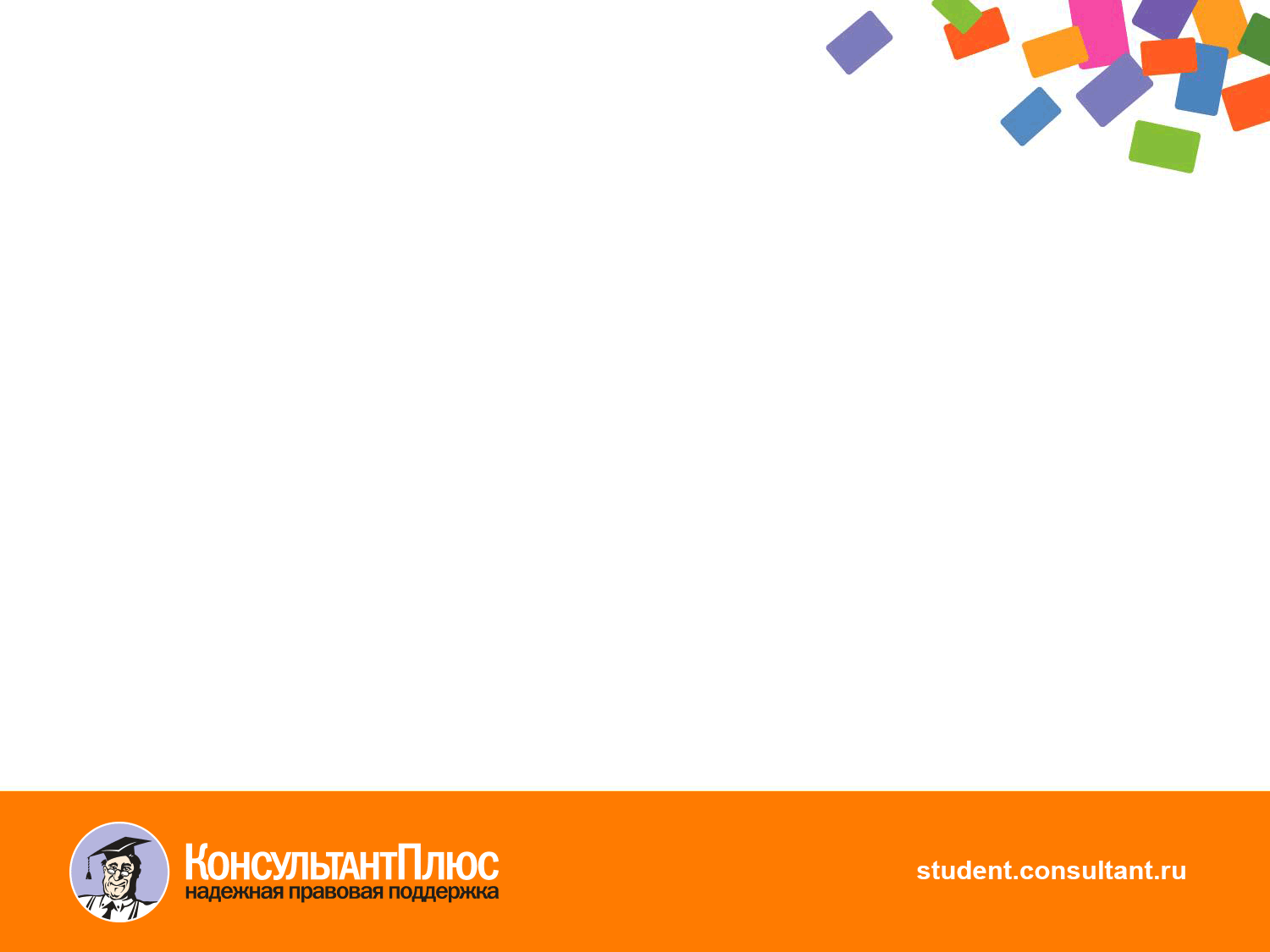 Быстрый запуск системы
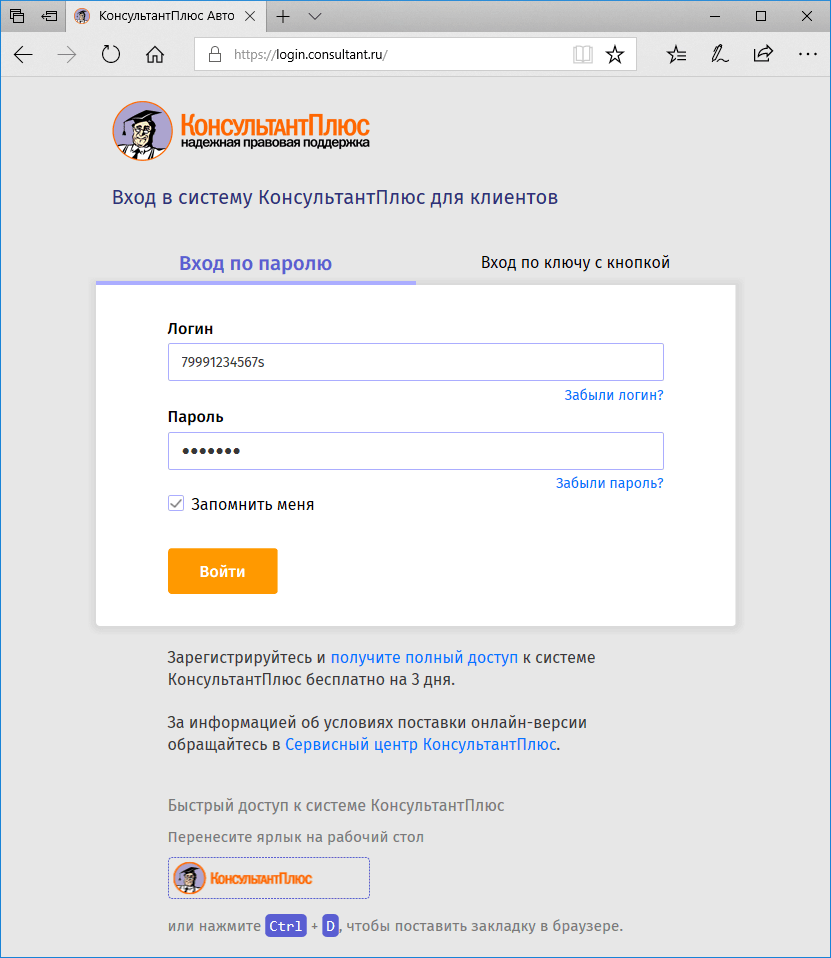 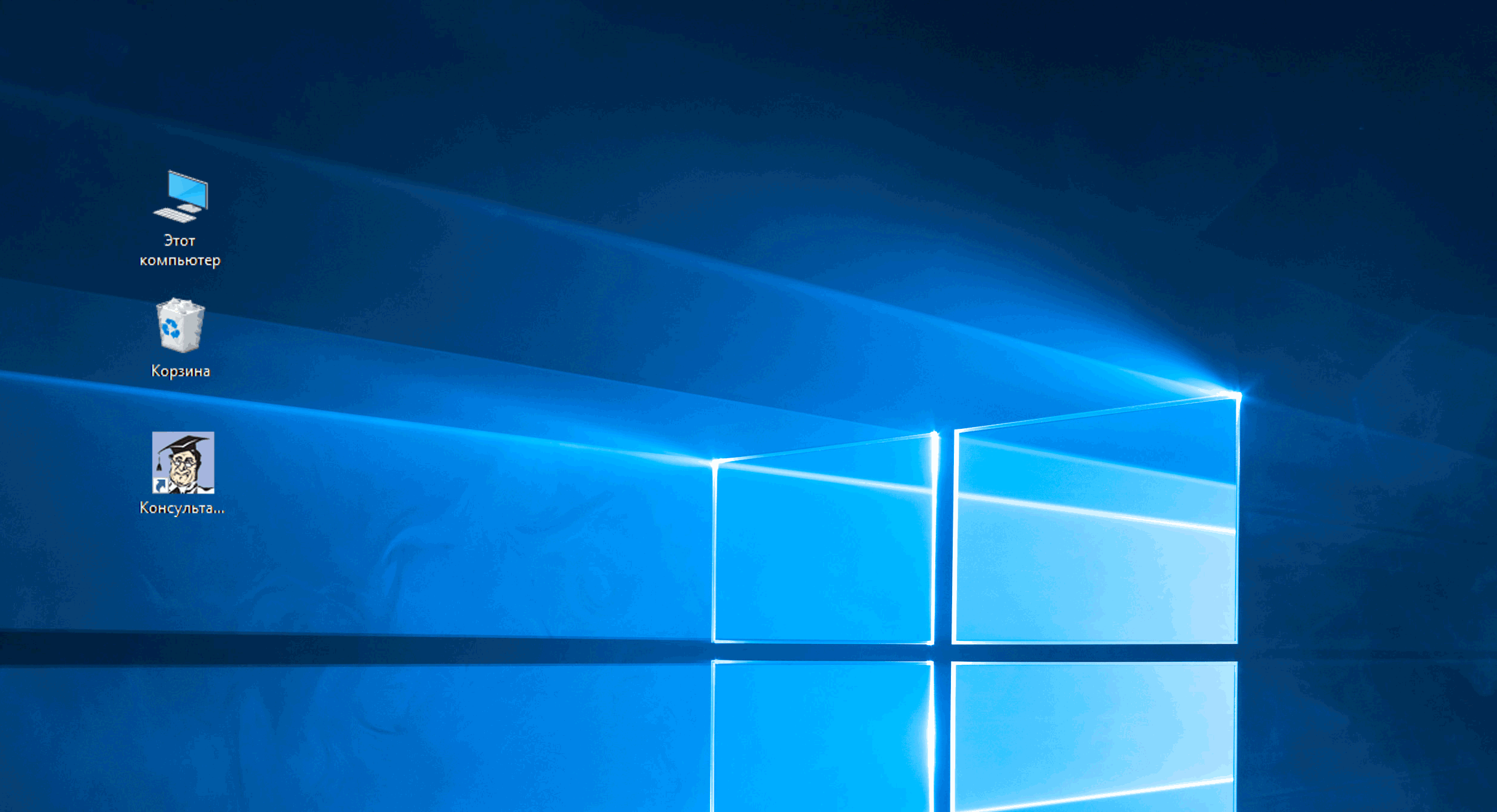 Система будет открываться автоматически, если выбрать опцию «Запомнить меня»
Создай ярлык на рабочем столе или добавь закладку в «Избранное» браузера
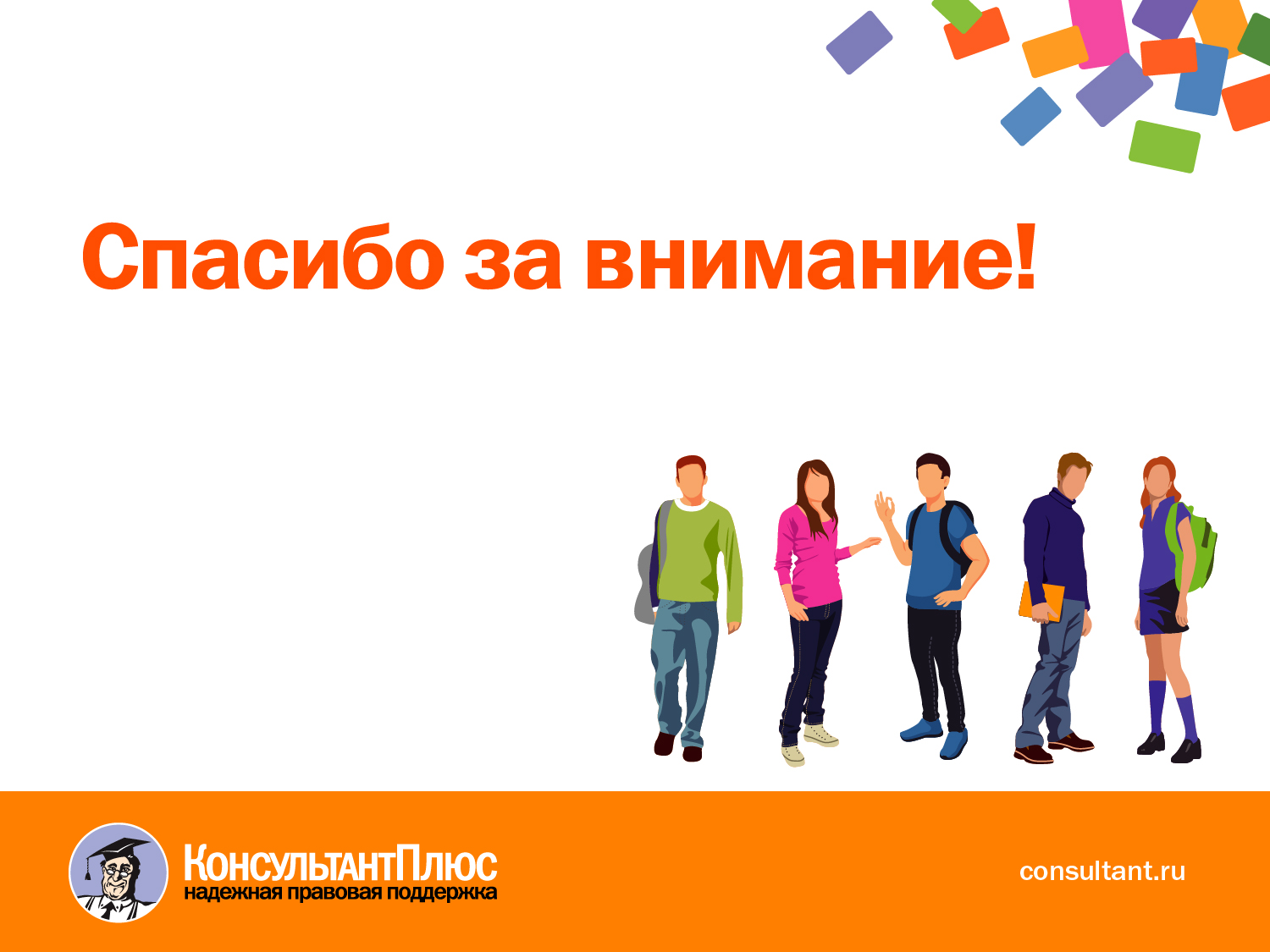